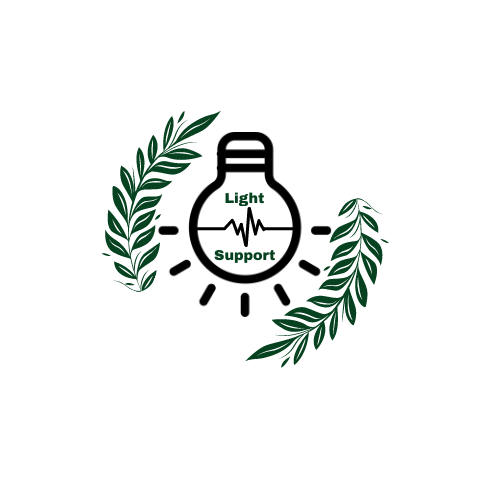 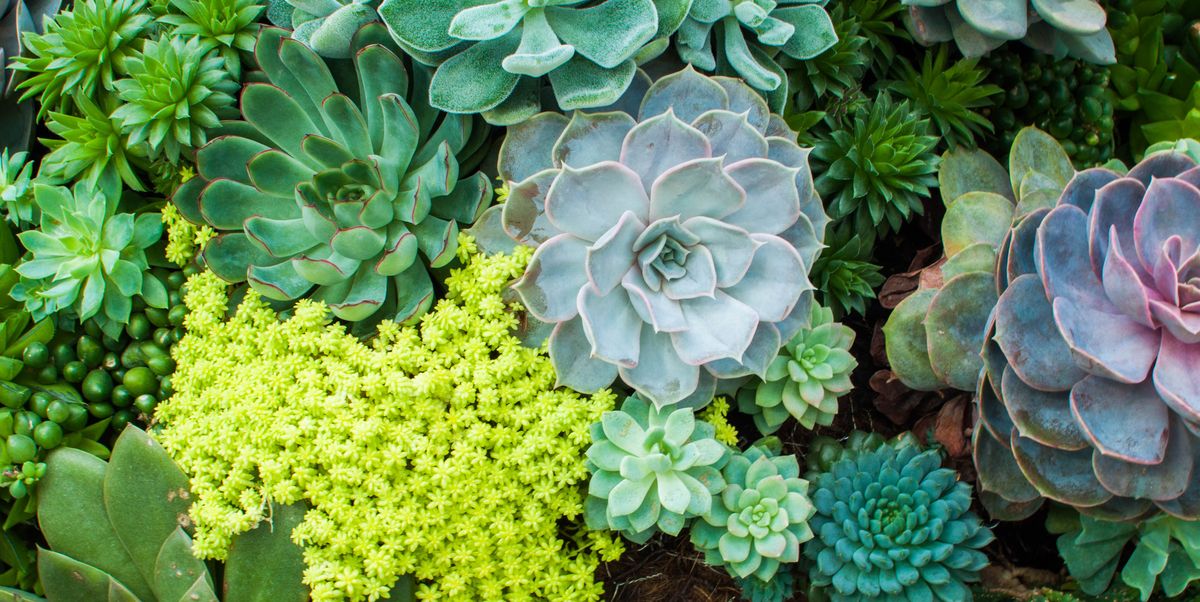 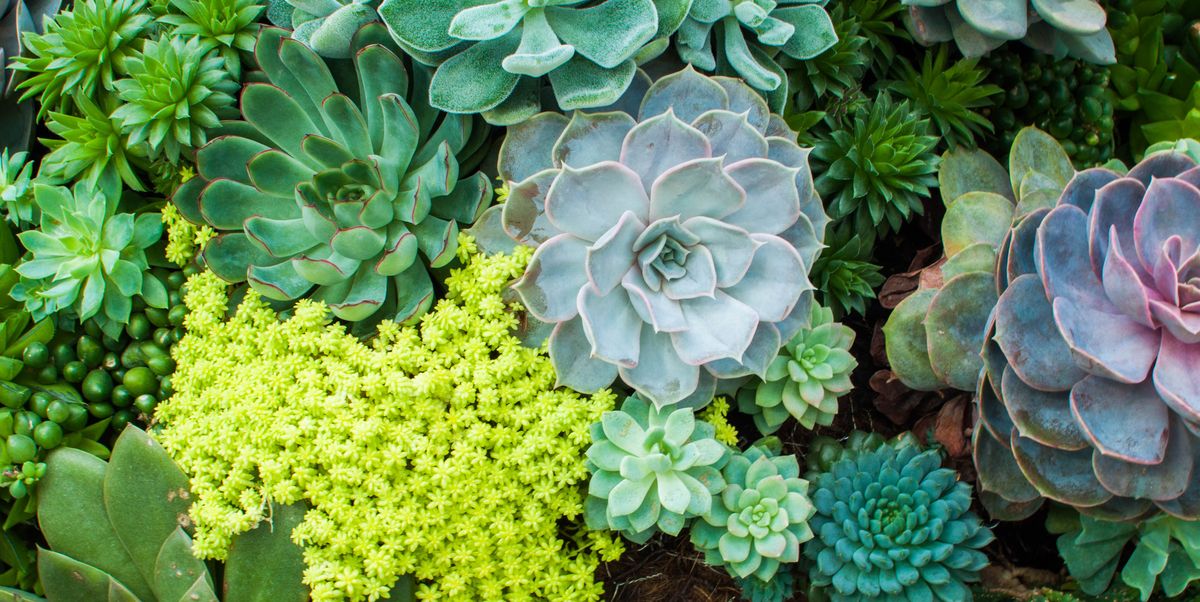 Group C 1.1 
Human Powered Lights
Who is our Client and what is Our Project?
Environmentalist
Innovator
Our client is an environmentalist who is looking for a sustainable way to power grow lights for plants
But did not want to use solar panels or other traditional methods due to high environmental cost
Mobility
 Limited
Beginner 
Gardner
We decided to make a human powered light system suitable for a beginner gardener
That was also accessible to mobility limited individuals
What is she Looking for?
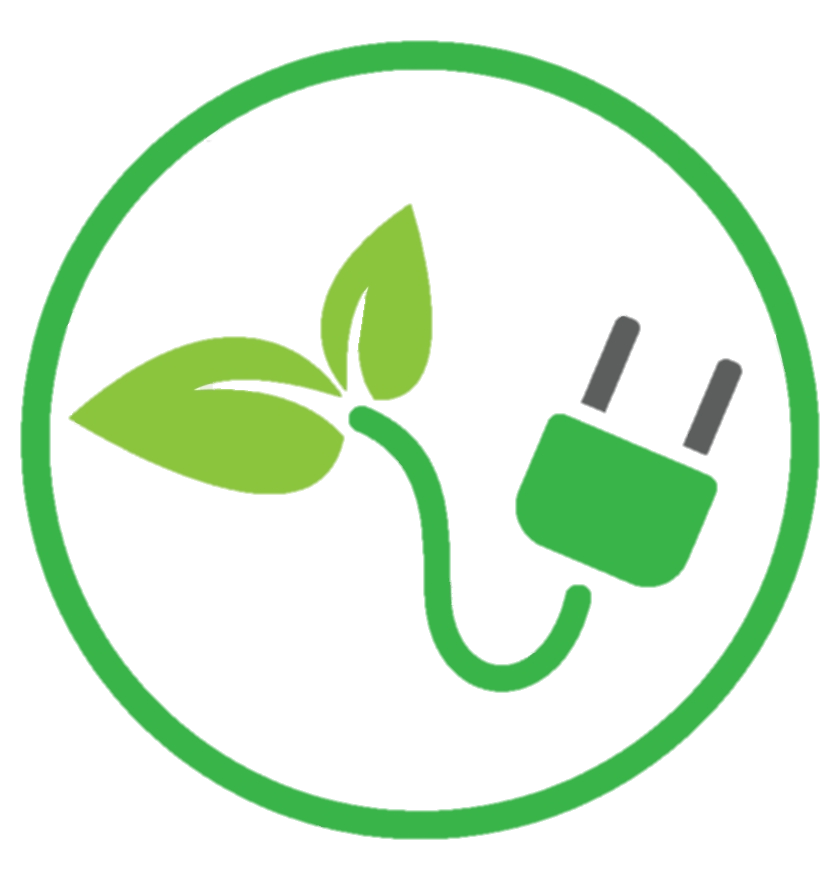 “To grow plants indoors during the winter you need LED lights to make sure there is enough light for the plants to survive. This client is also passionate about the environment and is looking for a way to generate energy for the lights itself to be sustainable. However, due to her joints she is not able to do a lot of repetitive movements and is looking for an accessible way to generate this energy. Your task is to create a human powered system that is capable of generating enough energy to keep the lights on and that is easy to use for this client.”
[1]
What Currently Exits?
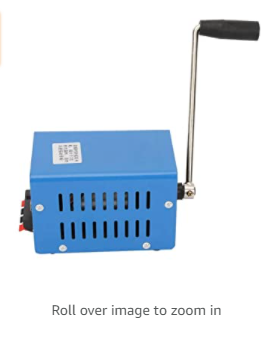 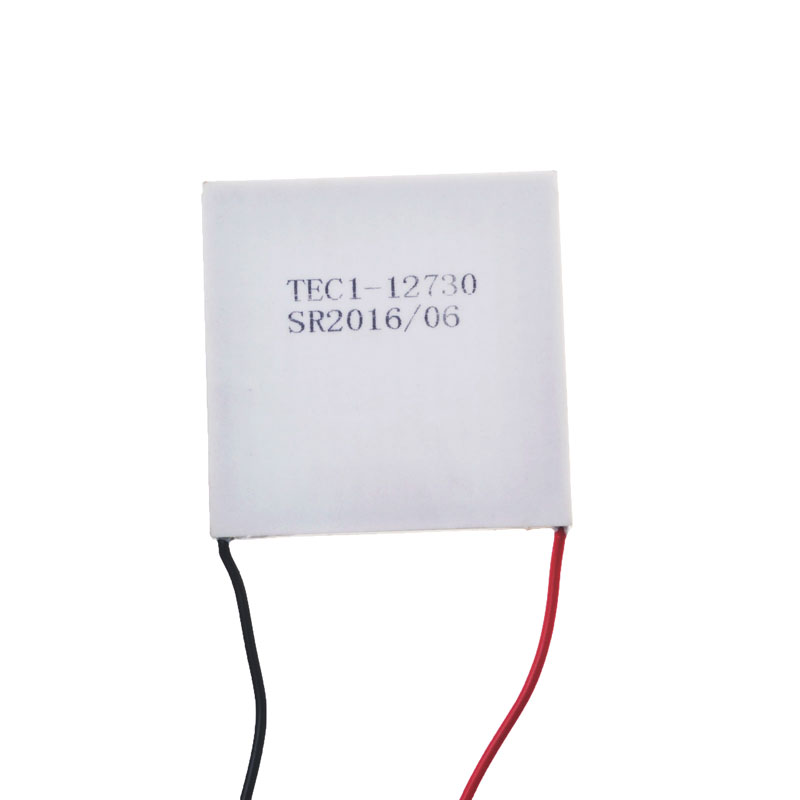 [4]
[2]
[3]
TEC1-12730 Thermoelectric Cooler
Garosa Hand Crank Generator
Makeup Mirror Pedal Generator
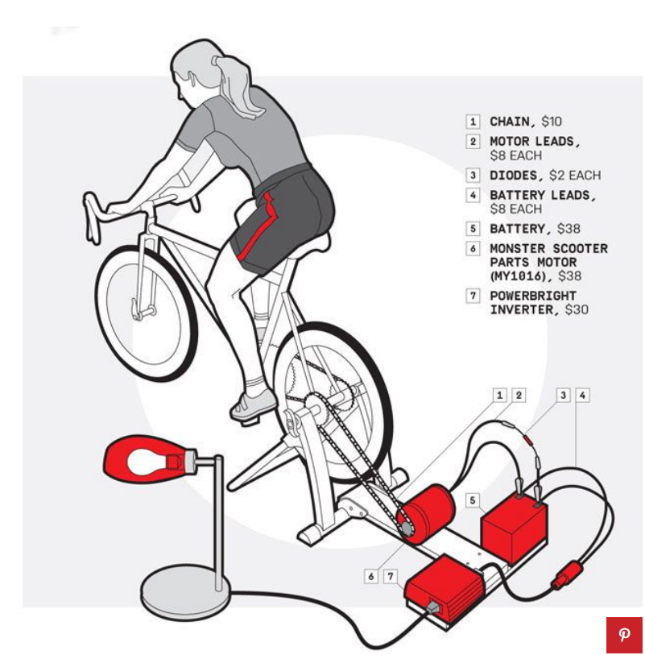 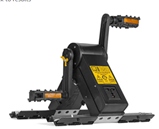 [5]
[6]
K-Tor power Box
DIY Bike system
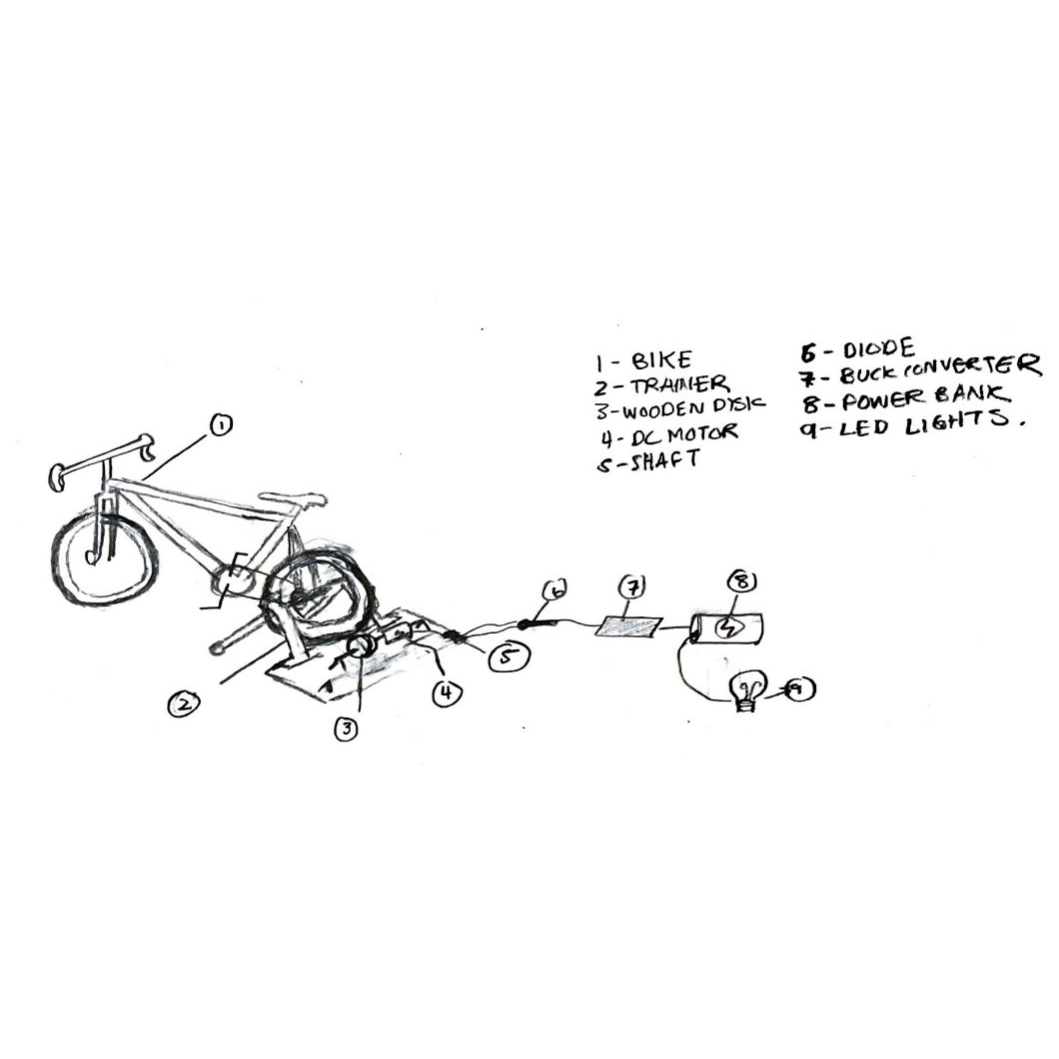 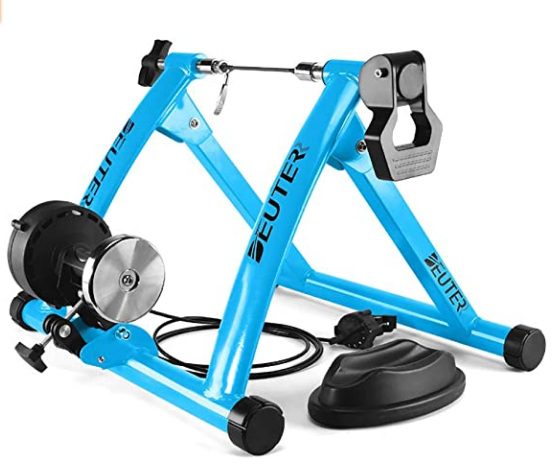 Our Concept
[9]
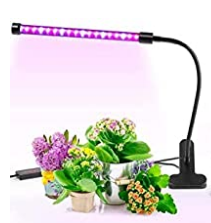 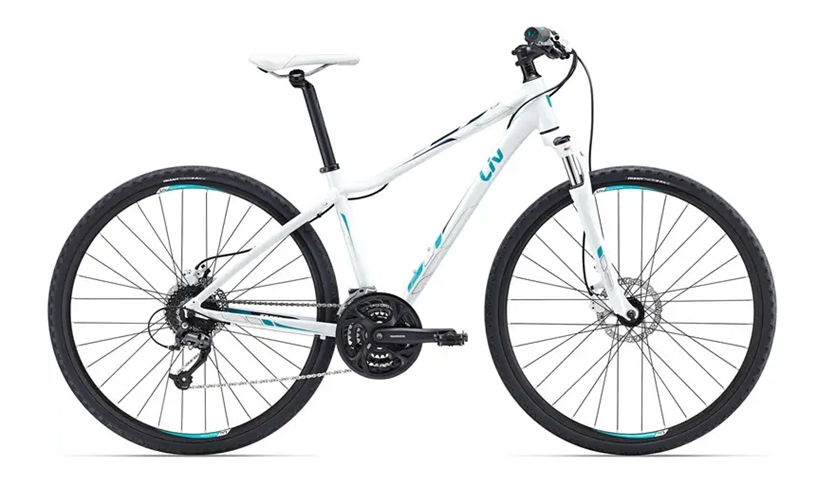 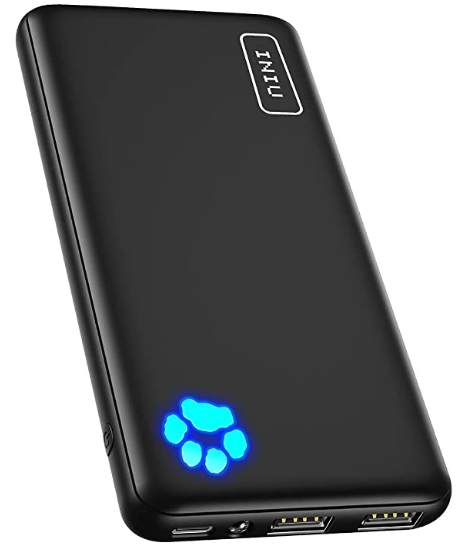 [7]
[10]
[8]
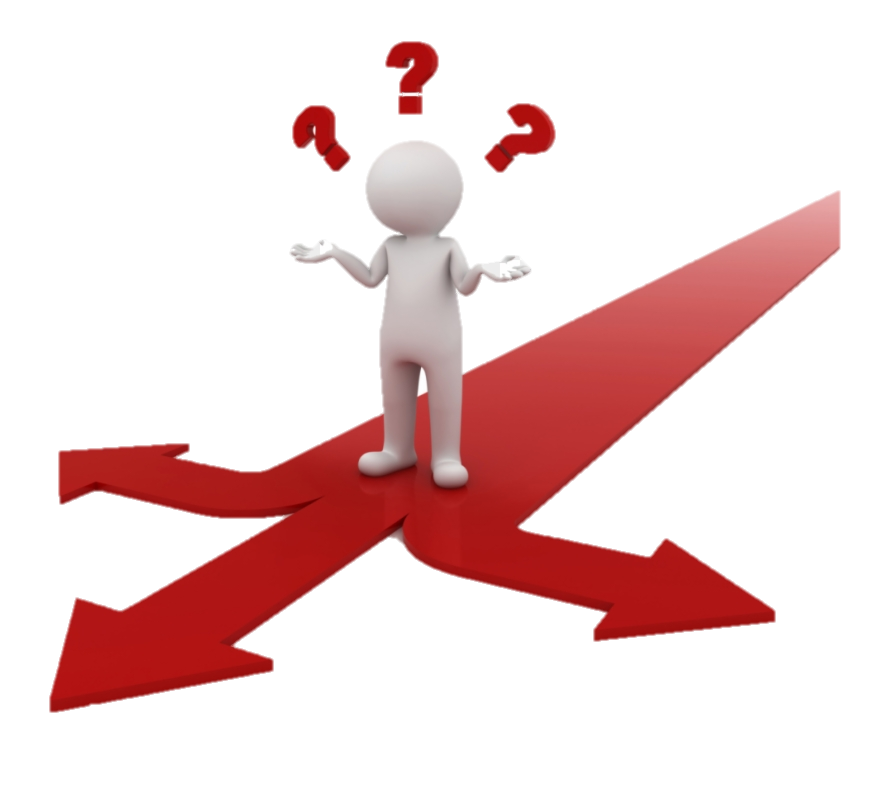 How did we Decided?
Target Specifications:
Footprint (ft2)
Light (lumens)
Speed (rpm)
Time-Lights (Hr)
Time-Power (min)
Cost (CAD)
Weight (kg)
[11]
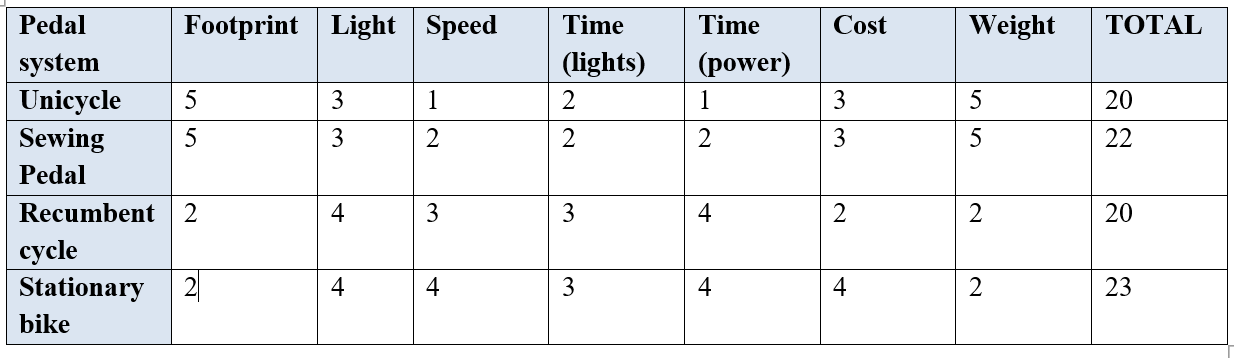 Is it Feasible?
Similar products on the market
Sourced materials within budget
Sample calculations provide theoretical evidence
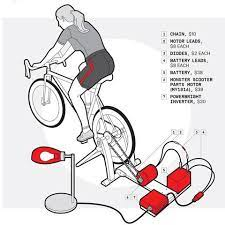 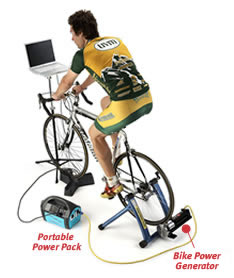 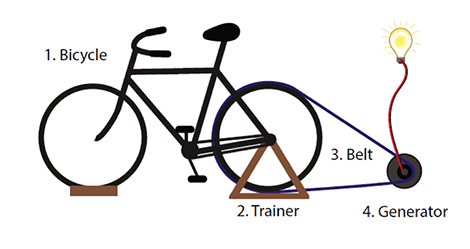 [12]
[13]
[6]
What are we Doing?
"Design a human powered energy capture system capable of providing enough energy to power grow lights to grow a variety of indoor plants and vegetables. Overly repetitive motions should be avoided in order to accommodate people with hypermobile joints."

Current project plan: A wooden disk, spun by the client's bicycle, which powers a DC motor to convert mechanical work to electrical power
How is It Going?
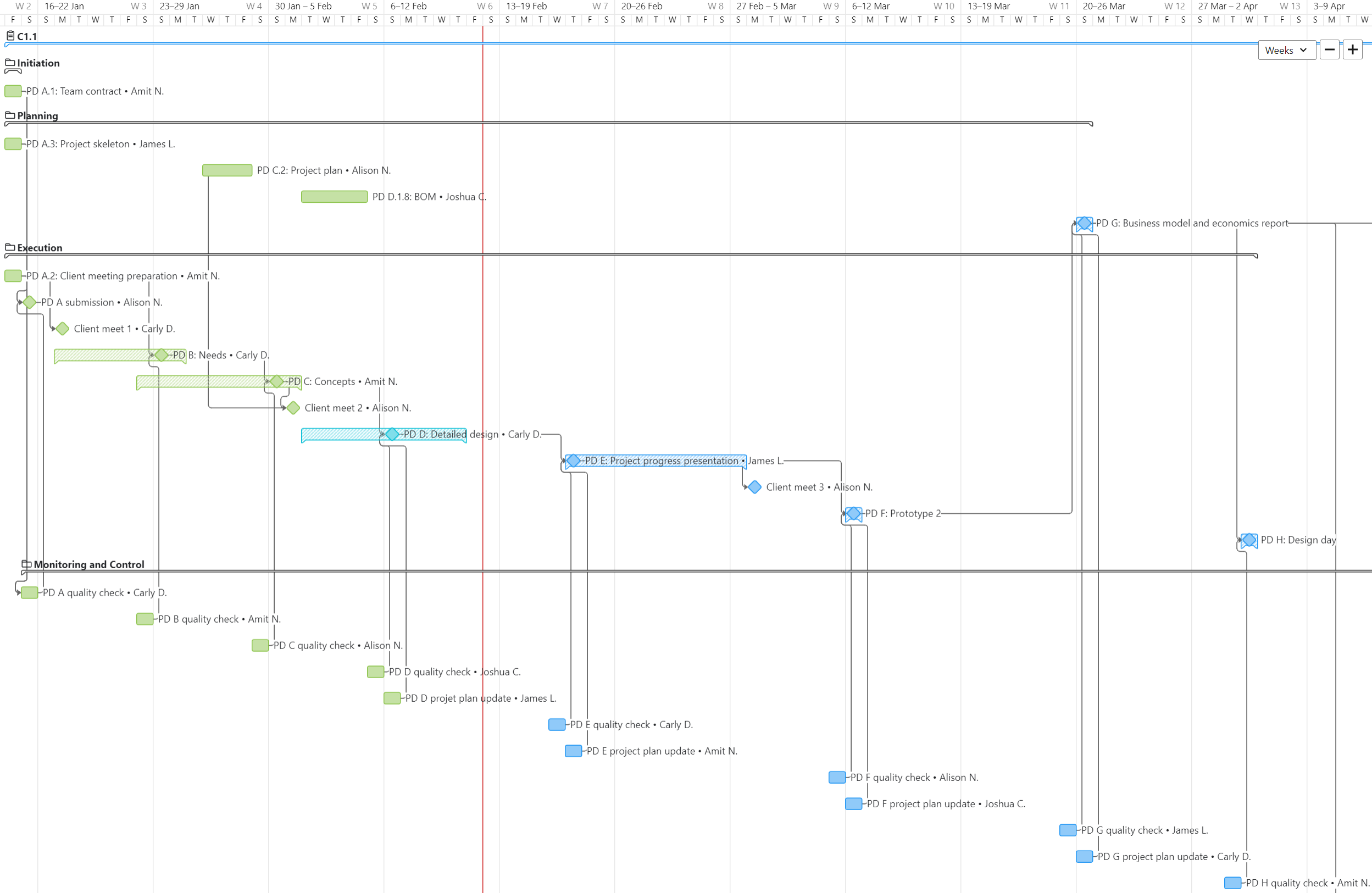 What did the Client Think?
Bike Functionality
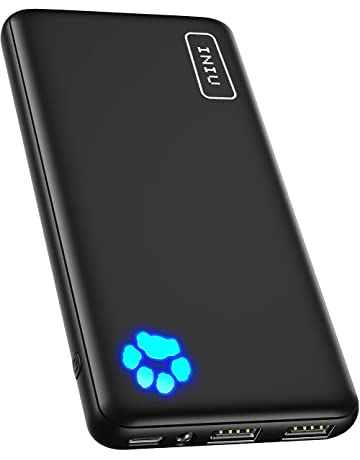 Energy Storage System Feedback
Our Prototypes
01
03
Integration, Milestones
Components from Prototype 2 + PCB + 3D Printed Housing
Proof of Concept, Learning
Small DC Motor + Rectifier Diode + LED
02
Milestones, Integration, Learning
Bike + Trainer + DC Motor + Electronics
What have we done?
What are our plans for our next Client Meeting ?
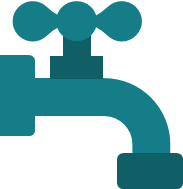 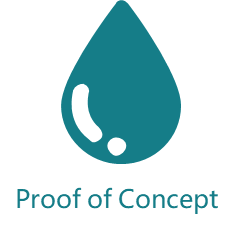 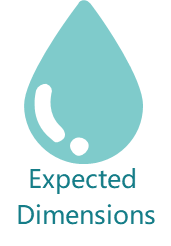 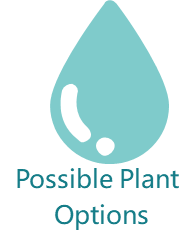 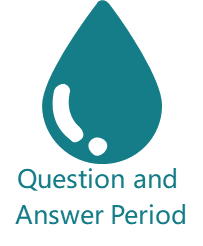 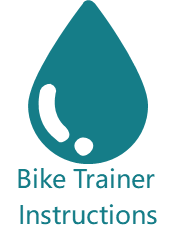 References
[1] “Sustainable Energy Unit - icon PNG sustainability icon - free transparent PNG clipart images download. clipartmax.com,” ClipartMax.com. [Online]. Available: https://www.clipartmax.com/middle/m2H7G6Z5K9G6m2K9_sustainable-energy-unit-icon-png-sustainability-icon/. [Accessed: 13-Feb-2022]. 
[2] “Amazon.com: Customer reviews: Makeup mirror 50100W Pedal Generator DC Output 135V Dual USB Fast Charge Output Hand Crank Generator, Fitness Electric Trainer Spinning Bike.” https://www.amazon.com/Generator-Fitness-Electric-Trainer-Spinning/product-reviews/B08YXTLSL4/ref=cm_cr_dp_d_show_all_btm?ie=UTF8&reviewerType=all_reviews (accessed Jan. 23, 2022).
[3] “TEC1-12730 Thermoelectric Cooler Peltier 360W 462Wmax : Amazon.ca: Electronics.” https://www.amazon.ca/TEC1-12730-Thermoelectric-Cooler-Peltier-462Wmax/dp/B01LYN0A94/ref=sr_1_22_sspa?crid=2Y08LKR9CGZ1Z&keywords=thermoelectric+power+generator&qid=1642540806&sprefix=thermoele%2Caps%2C79&sr=8-22- (accessed Jan. 23, 2022).
[4] “20W 3V-15V High Power Hand Crank Generator Portable Generator Hand Crank Charger Generator Emergency USB Survival Power Generator for Outdoor Camping Survival Activities : Amazon.ca: Patio, Lawn & Garden.” https://www.amazon.ca/Generator-Portable-Emergency-Survival-Activities/dp/B07X5S2J1B/ref=sr_1_11?crid=1AT3OPBOAGK1Y&keywords=human+powered+generator&qid=1642539320&sprefix=human+power%2Caps%2C79&sr=8-11 (accessed Jan. 23, 2022).
[5] “Amazon.com: K-Tor power box IMPROVED! 20 watt pedal generator : Musical Instruments.” https://www.amazon.com/K-Tor-power-IMPROVED-pedal-generator/dp/B07VF9J6JV/ref=sr_1_2?crid=ABTSWNZV1KP1&keywords=human+power+generator&qid=1642541094&sprefix=human+power+%2Caps%2C80&sr=8-2 (accessed Jan. 23, 2022).
[6] R. Z. Arndt, “Pedal Power! How to Build a Bike Generator,” Popular Mechanics, Mar. 25, 2014. https://www.popularmechanics.com/technology/how-to/gadgets/pedal-power-how-to-build-a-bike-generator-16627209 (accessed Jan. 23, 2022).
[7] “Iniu Portable Charger, USB C slimmest triple 3A high-speed 10000mah Phone Power Bank, Flashlight external battery pack compatible with iphone 13 12 11 x Samsung S20 Google LG iPad, etc [2022 version],” Amazon.ca: Electronics. [Online]. Available: https://www.amazon.ca/INIU-Portable-External-Powerbank-Compatible/dp/B07G34JZG2/ref=sr_1_20?crid=3HZR56RUFCRHU&amp;keywords=power%2Bbank%2B5v%2B3a&amp;qid=1644157117&amp;sprefix=power%2Bbank%2B5v%2B%2Caps%2C129&amp;sr=8-20&amp;th=1. [Accessed: 13-Feb-2022]. 
[8] “2016 liv rove 2 – specs, comparisons, reviews – 99 spokes,” – Specs, Comparisons, Reviews – 99 Spokes. [Online]. Available: https://99spokes.com/en-CA/bikes/liv/2016/rove-2. [Accessed: 13-Feb-2022]. 
[9] “CXWXC bike trainer, support magnétique pour vélo d'intérieur portable avec technologie de réduction des bruits : Amazon.ca: Sports et plein air,” CXWXC Bike Trainer, Support magnétique pour vélo d'intérieur portable avec technologie de réduction des bruits : Amazon.ca: Sports et Plein air. [Online]. Available: https://www.amazon.ca/-/fr/magn%C3%A9tique-dint%C3%A9rieur-portable-technologie-r%C3%A9duction/dp/B087CKRV2R/ref=sr_1_5?__mk_fr_CA=%C3%85M%C3%85%C5%BD%C3%95%C3%91&amp;crid=XIWE9TB85KQT&amp;keywords=cxc%2Bbike%2Btrainer&amp;qid=1643748023&amp;sprefix=cxwxc%2Bbike%2Btrainer%2Caps%2C99&amp;sr=8-5&amp;th=1. [Accessed: 13-Feb-2022]. 
[10] “Tonpvou 10W led plant grow light,with adjustable rope,full spectrum plant light for indoor plants veg and Flower Grow Lamp with Ir &amp; UV Red Blue led,Micro Greens,clones,succulents,seedling(10W),” Amazon.ca: Patio, Lawn &amp; Garden. [Online]. Available: https://www.amazon.ca/Tonpvou-Adjustable-Spectrum-Succulents-Seedling/dp/B07RT8WKMT/ref=sr_1_9?crid=B0POV8HP2ZHE&amp;keywords=grow%2Blights%2B10w&amp;qid=1644104773&amp;sprefix=grow%2Blights%2B10%2Bw%2Caps%2C91&amp;sr=8-9. [Accessed: 13-Feb-2022]. 
[11]“In your business flyers - decision making Clipart (#1414157) - pinclipart,” PinClipart.com. [Online]. Available: https://www.pinclipart.com/pindetail/booTbh_in-your-business-flyers-decision-making-clipart/. [Accessed: 13-Feb-2022]. 
[12] “Bicycle Generator Project,” Clean Energy Research and Education. [Online]. Available: https://in.nau.edu/clean-energy-research/bicycle-generator-project/. [Accessed: 13-Feb-2022]. 
[13] “Bike powered electricity generators are not sustainable,” LOW. [Online]. Available: https://www.lowtechmagazine.com/2011/05/bike-powered-electricity-generators.html. [Accessed: 13-Feb-2022].